Welcome Back!

October 1, 2019

Academic Assembly
Fall Enrollment
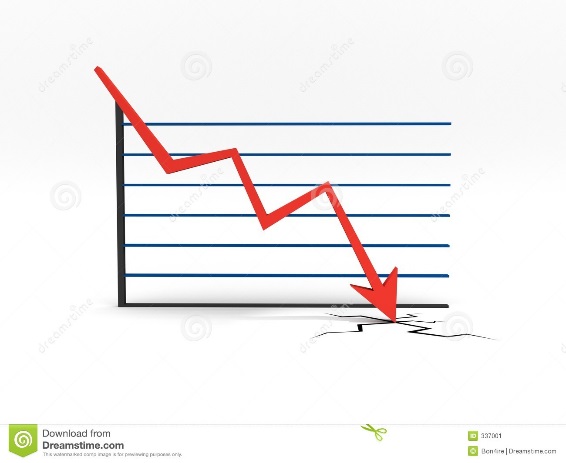 College Wide as of 9/17/19:
	Ammerman		Michael J. Grant		Eastern
2018	13,317			8,535				3,676
2019	12,697  -5%			8,077  -5%			3,438  -6%
Total	-620 (N=251, C=369)	-458 (N=201, C=257)	-238 (N=63, C=175)
Prepared By Dean Saladino
________Projected change in NYS high school graduates_________
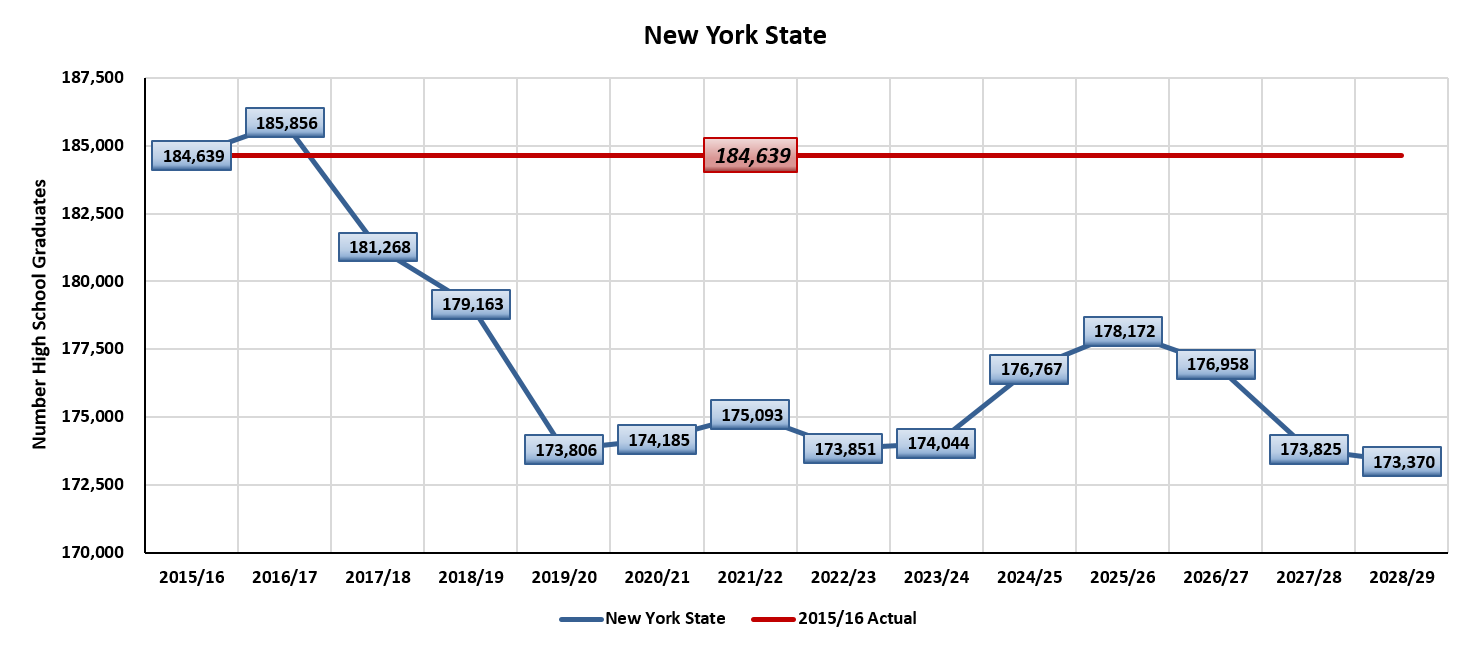 Prepared By Dean Saladino
[Speaker Notes: National Center for Education Statistics]
New Student Enrollment Yields
Prepared By Dean Saladino
Retention:  College-Wide Trends
The number of New students who did not return the following  semester 
   Fall 2018 to Spring 2019		498
The number of Continuing students who did not return the following semester 
   Fall 2018 to Spring 2019		4093
Fall to Fall retention rates 2 year institutions nationally are 70.6% 
									SCCC is 67%
Prepared By Dean Saladino
[Speaker Notes: Once we enrolled students it is especially important now with our declining numbers that we retain them.  
Here is just one semester to look at from Fall 2018 to Spring 2019.  The numbers are College wide.
This is showing that we lost 498 new students who did not return the following Spring semester
And we lost 4,093 continuing students from Fall to spring]
Summer Projects & Budget:
Line Painting $20K
TRIO Expansion
Kids Cottage Upgrades
Sagtikos Skill Center
Equipment & Supplies
Budget:
Flat awaiting final enrollment 

New College CFO:  October 7th
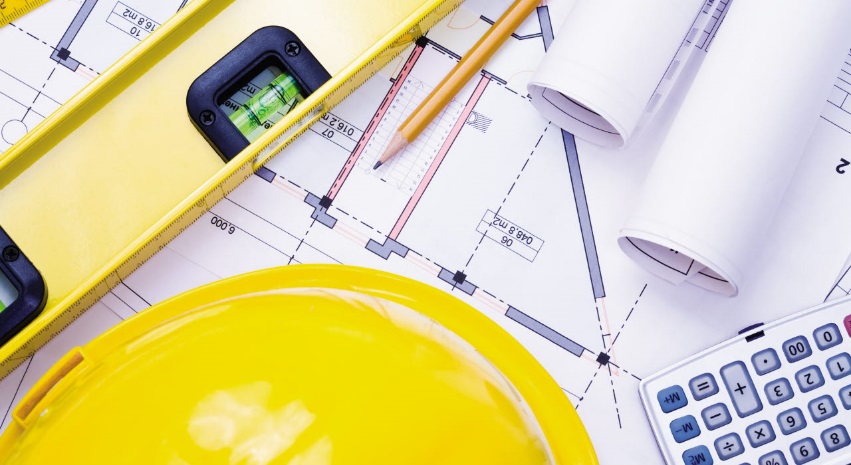 New Faculty & Administrators:
Ms. Marie Fils-Aime – Nursing Department 
Mr. Robert Matarazzo – Criminal Justice, Social Science Department
Ms. Janine Muccio – Health Information Technology, Business & Technology Dept. 
Mr. Keith Pardini – Librarian, Library Services 
Ms. Jacqueline Stack – Nursing Department
Jason Cascone - Assistant Dean of Student Services / Director of Counseling
Melissa Adeyeye - Liberal Arts General Studies Program Administrator
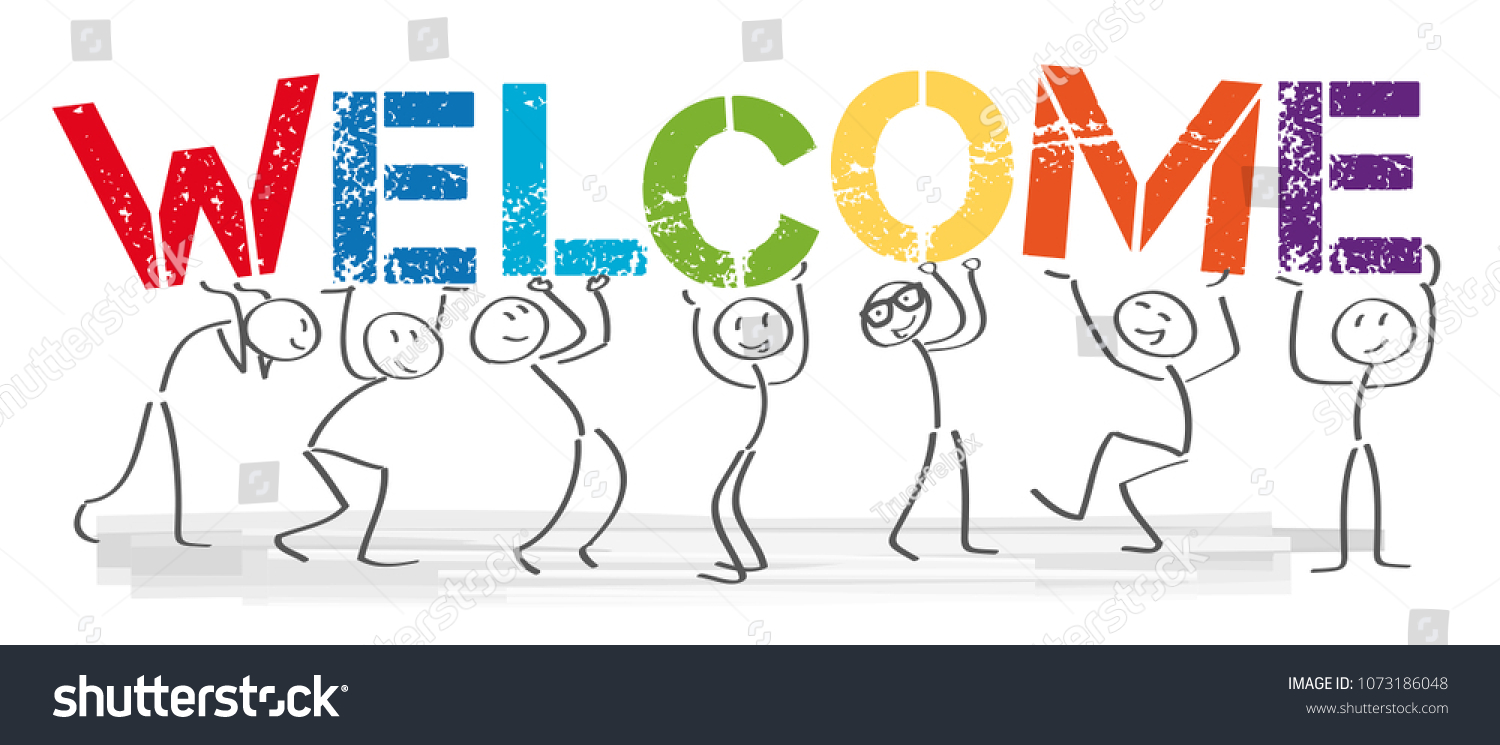 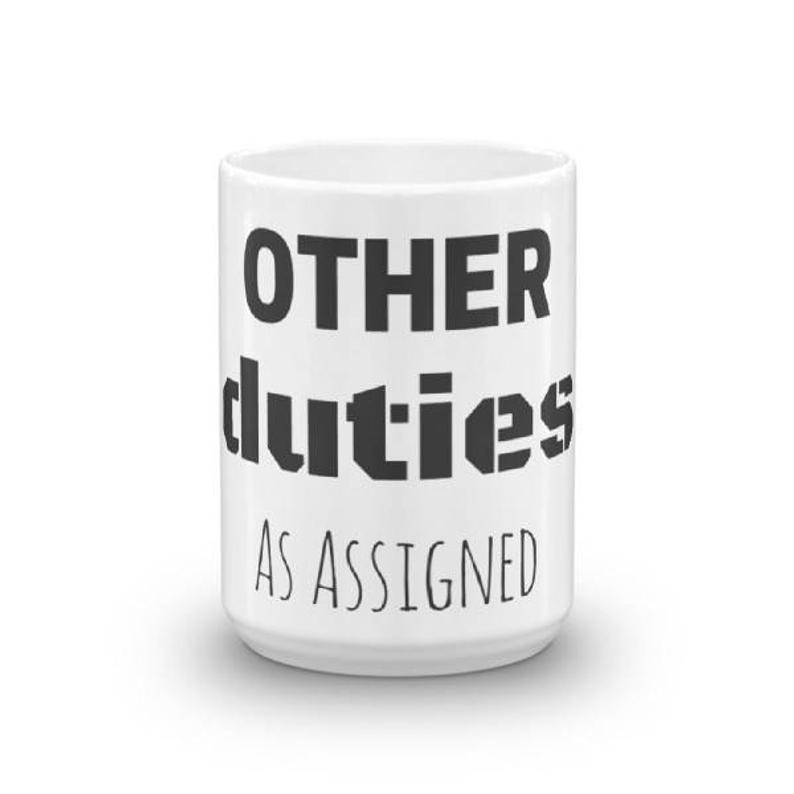 Fall 2019 - 2020:
Dr. Donna Ciampa:
Social Science Department
English & Humanities Department
Communications & Arts Department
Academic and Advising Center
Master Schedule
STH Program (new program to support academically probation & dismissed students) 
Humanities Center
Dr. Hector Sepulveda:
Natural Science Department
Allied Health Department
Mathematic Department
Physical Education Department
High School Program Outreach 
Student Alert Program
Honors Program
Dean Elizabeth Spagnola:
Workforce Programs:  MFT / HVAC
Business & Technology Department (now including Health Information Technology Program)
Transitional Studies (Coll 101, Reading, ESL Studies) 
Liberal Arts General Studies 
Academic Skill Center (LRC)
Year Ahead:
New Academic Programs
Wyandanch Extension Location 
HSEC Name Change 
Evaluate & Foster Mentoring & Support Programs
TLC Programs
Capital Project:  
		Sagtikos Renovation, Plant Operations & STEM
Asharoken Updates
Presidential Search
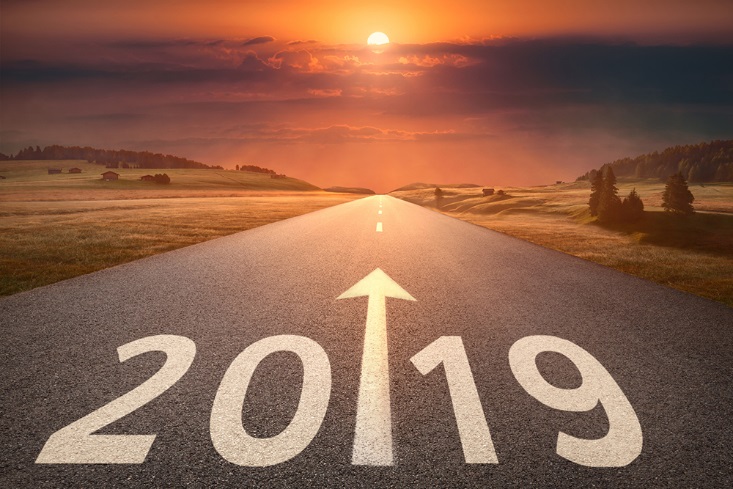